Ad Blocker Usage
Scan or click to access more advertising insights
Advertisers use adblockers more than the average American to protect their online privacy and block digital ads
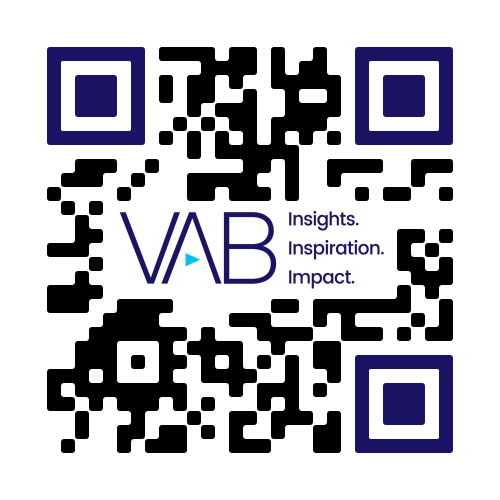 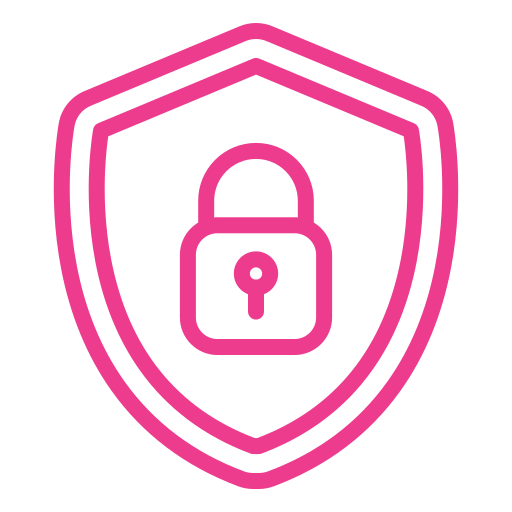 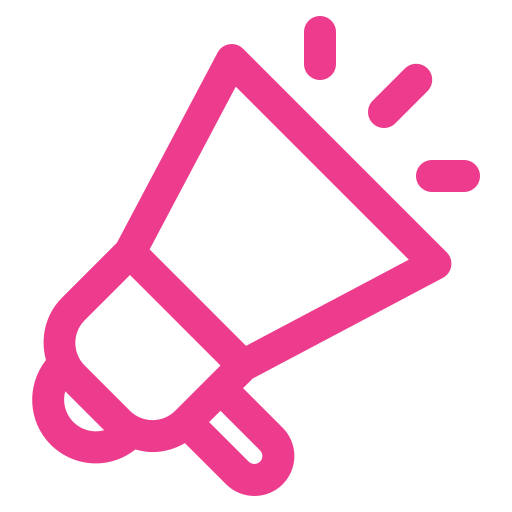 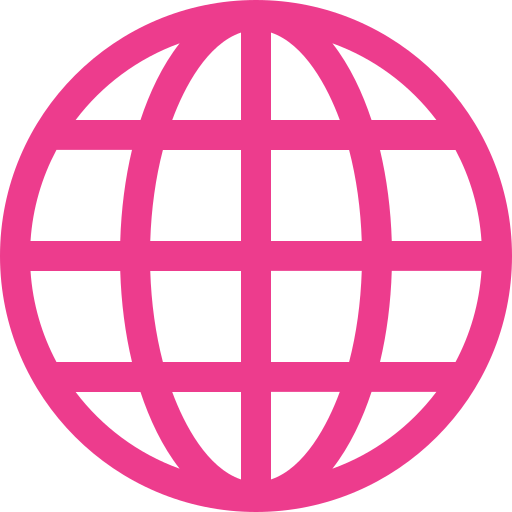 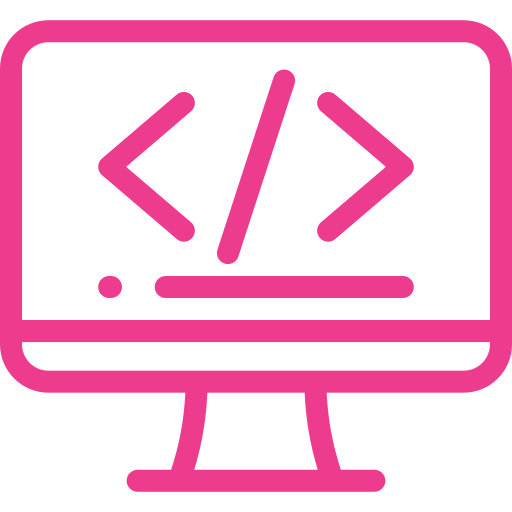 All Americans
Experienced Advertisers
5+ years of experience
Experienced Programmers
5+ years of experience
Cybersecurity 
Experts
5+ years of experience
Using an adblocker:
52%
Using an adblocker:
66%
Using an adblocker:
72%
Using an adblocker:
76%
Reasons for Use:
Protect online privacy: 20%
Block ads: 18%
Speed up page loads: 9%
Another Reason: 5%

Not using an adblocker: 48%
Reasons for Use:
Protect online privacy: 27%
Block ads: 20%
Speed up page loads: 12%
Another Reason: 7%

Not using an adblocker: 34%
Reasons for Use:
Protect online privacy: 30%
Block ads: 19%
Speed up page loads: 15%
Another Reason: 8%

Not using an adblocker: 28%
Reasons for Use:
Protect online privacy: 29%
Block ads: 19%
Speed up page loads: 19%
Another Reason: 6%

Not using an adblocker: 24%
Source: WARC, ‘A majority of Americans and US advertisers now use ad blockers’, March 28,2024.
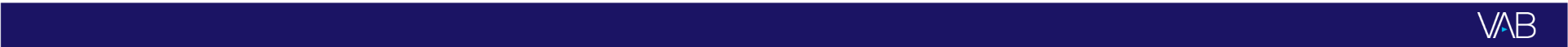 This information is exclusively provided to VAB members and qualified marketers.